UNIDAD DE FISCALIZACIÓN
Una aproximación al nuevo Modelo de Fiscalización
Dirección de Fiscalización
Consejo para la Transparencia
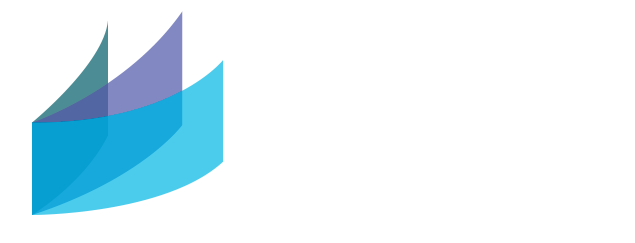 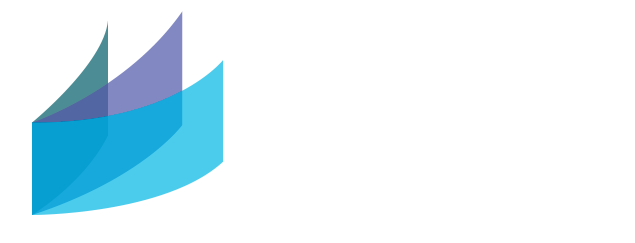 NUEVO MODELO DE FISCALIZACIÓN
FC
Fiscalización de Cumplimiento
Objetivo: Verificar el nivel de ajuste de la gestión de los sujetos obligados a las disposiciones de la Ley 20.285 sobre Acceso a la Información Pública y su reglamento, y de las instrucciones generales y requerimientos del Consejo para la Transparencia, mediante la revisión de publicaciones de información en transparencia activa y del tratamiento de solicitudes de acceso a la información.
FI
Fiscalización Integral
Objetivo: Detectar incumplimientos a las disposiciones de la Ley 20.285 sobre Acceso a la Información Pública y su reglamento, y de las instrucciones generales y requerimientos del Consejo para la Transparencia, mediante auditoría de expedientes y documentos.
FF
Fiscalización Focalizada
Objetivo: Contribuir a la apertura de información que facilite el control social de la gestión pública y estimule la rendición de cuentas por parte de autoridades y funcionarios del Estado, en ámbitos o espacios susceptibles a la emergencia de prácticas que afecten a la probidad administrativa o al cuidado de los recursos públicos.
ÍNDICES DE CUMPLIMIENTO 
DERECHO DE ACCESO A LA INFORMACIÓN Y TRANSPARENCIA ACTIVA
Unidad de Fiscalización
Consejo para la Transparencia
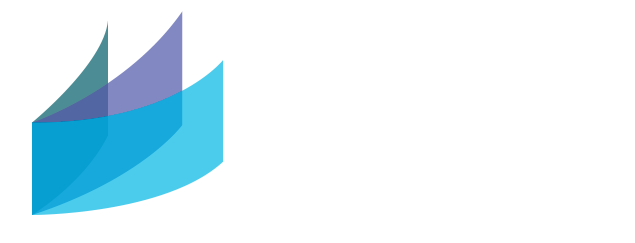 Índice
DERECHO DE ACCESO A LA INFORMACIÓN
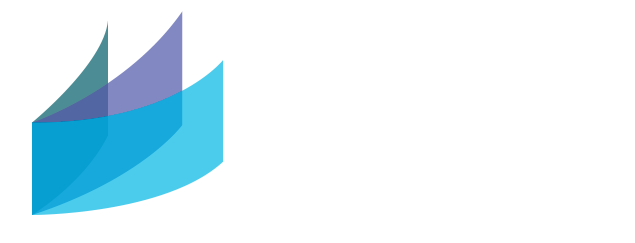 I. ÍNDICE DERECHO DE ACCESO A LA INFORMACIÓN
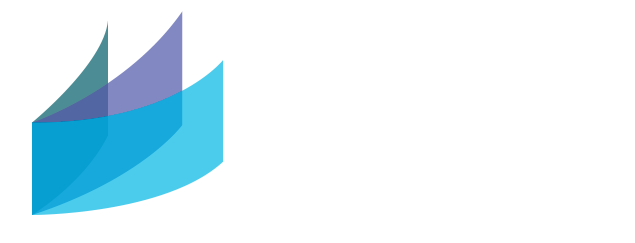 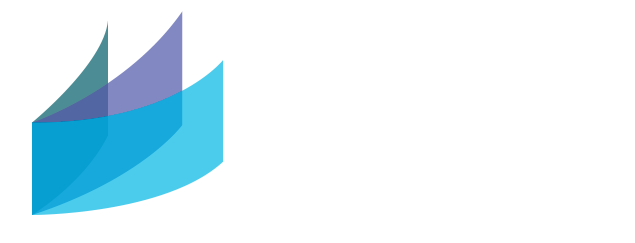 I. ÍNDICE DE DERECHO DE ACCESO A LA INFORMACIÓN
SITUACIÓN RESPUESTA DE LA RESPUESTA DEL ORGANISMO

ESCENARIO 1 - “No se detectan infracciones y/o incumplimientos a las normas DAI a nivel de la respuesta del organismo. El organismo se manifiesta en relación a todo lo solicitado” (0 puntos de descuentos a nivel del indicador específico); 

ESCENARIO 2 -“El organismo se manifiesta sobre todo lo solicitado, pero en su respuesta se registran incumplimientos procedimentales” (30 puntos de descuentos a nivel del indicador específico); 

ESCENARIO 3 -“Es posible acceder parcialmente a la información solicitada, o a su situación, registrándose infracciones y/o incumplimientos a nivel de la respuesta del organismo” (50 puntos de descuento a nivel del indicador específico);

ESCENARIO 4 -“No es posible acceder a la información solicitada, registrándose infracciones y/o incumplimientos a nivel de la respuesta del organismo” (90 puntos de descuento a nivel del indicador específico); y 

ESCENARIO 5 -“No es posible acceder a la información por ausencia de respuesta del organismo” (100 puntos de descuento y cierre del proceso).
Índice
TRANSPARENCIA ACTIVA
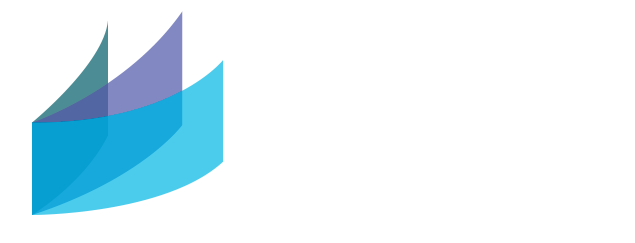 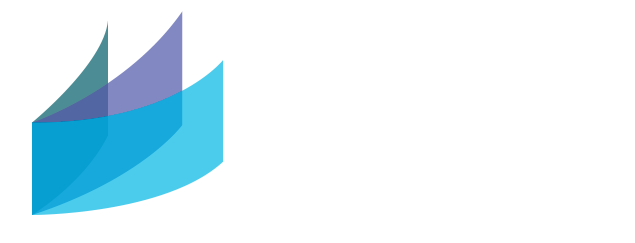 II. ÍNDICE DE TRANSPARENCIA ACTIVA
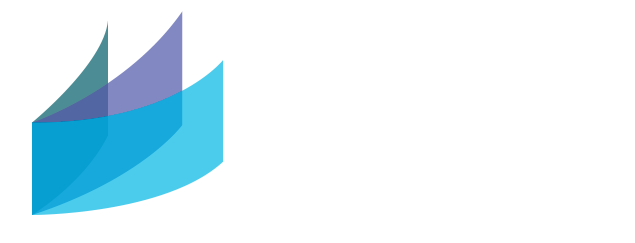 II. ÍNDICE DE TRANSPARENCIA ACTIVA
Cada Ítem/Materia es analizada a partir de cinco escenarios situacionales
Escenario 1: "Organismo presenta sección y contenido en este Ítem/Materia”
Paso lógico: Evaluación de la sección

Escenario 2 "Organismo indica expresamente no contar con antecedentes relativos al Ítem/Materia o que éste no le resulta aplicable”
Paso lógico: Exclusión del cálculo / Cierre

Escenario 3 "Sitio TA del organismo no cuenta con una sección relativa al Ítem/Materia, pero no existen antecedentes que permitan determinar una infracción a la Ley 20.285”
Paso lógico: Exclusión del cálculo y observación / Cierre

Escenario 4 "Organismo no cuenta con la sección o indica expresamente no contar con antecedentes relativos al Ítem/Materia, pero hay evidencia de que existe información no disponible”
Paso lógico: Constatación de la infracción / Cierre

Escenario 5 "Organismo presenta sección, pero el vínculo no conduce a la información que indica o no es posible acceder a ésta”
Paso lógico: Constatación de la infracción / Cierre
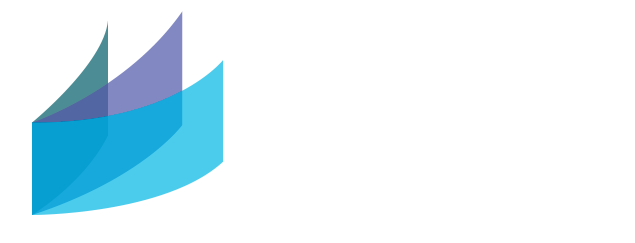 II. ÍNDICE DE TRANSPARENCIA ACTIVA
Tratándose de Ítems o Materias en que se observe el Escenario 1: "Organismo presenta sección y contenido en este Ítem/Materia”, los antecedentes TA serán evaluados a partir de indicadores generales e indicadores específicos
Indicadores Generales (75%)
Indicadores Específicos (25%)
Cumplimiento se calcula en base al valor más bajo
Cumplimiento se calcula en base a la sumatoria de valores
Disponibilidad de la información (100 puntos)

Actualización de la información (100 puntos) 

Completitud de la información (100 puntos)
Obligaciones legales (3 puntos)

Obligaciones reglamentarias (2 puntos)

Obligaciones instruccionales (1 punto)